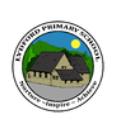 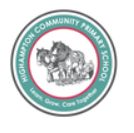 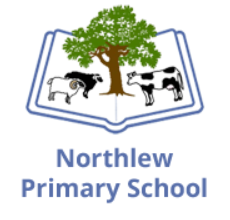 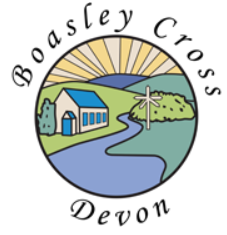 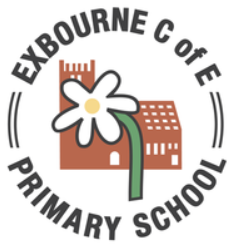 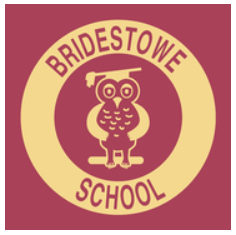 Moorland Hub Reception Long Term Plan  2021-2022
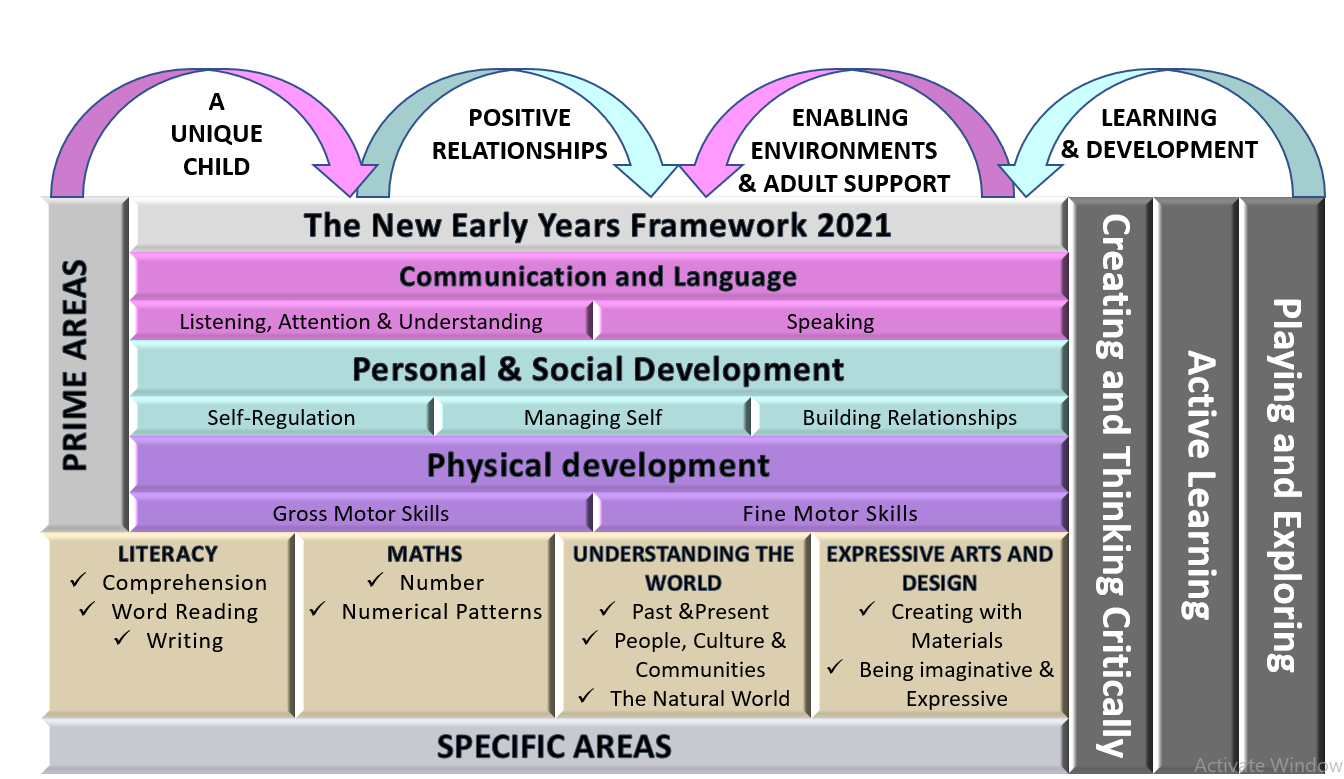 Our Moorland Hub schools are a group of 6 small schools. We work closely together to design and implement a high-quality curriculum, tailored to our unique settings.

We are proud to be part of the Dartmoor MAT and the cooperative values at the heart of the MAT run through everything we do in EYFS.
Reception Long Term Plan 2021-2022
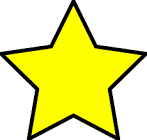 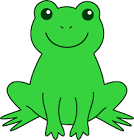 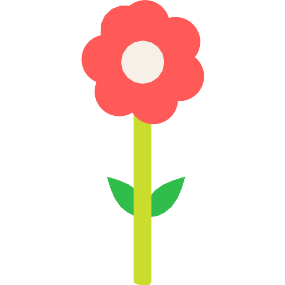 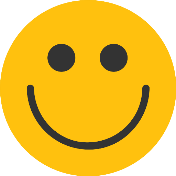 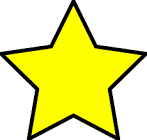 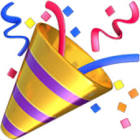 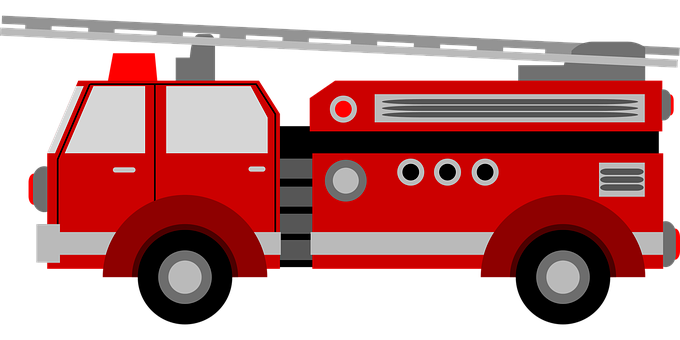 Reception Long Term Plan 2021-2022
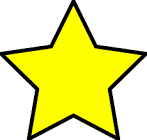 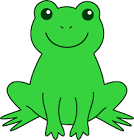 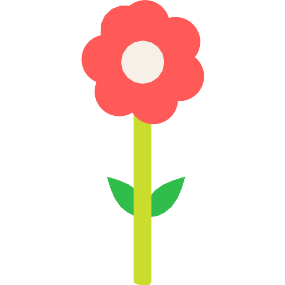 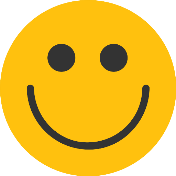 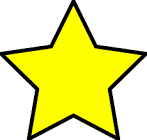 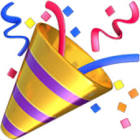 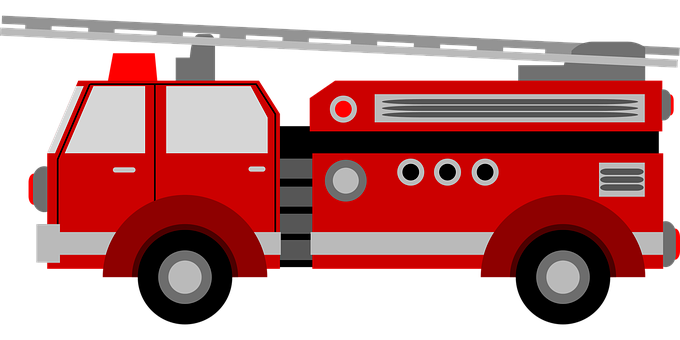 Reception Long Term Plan 2021-2022
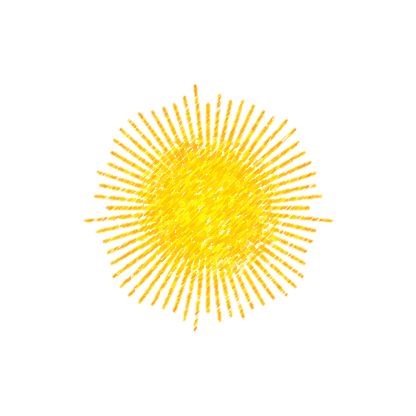 COEL
Reception Long Term Plan 2021-2022
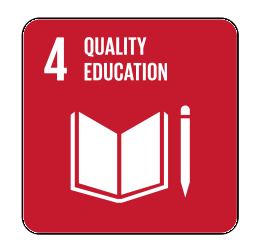 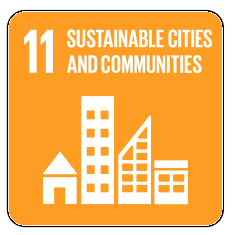 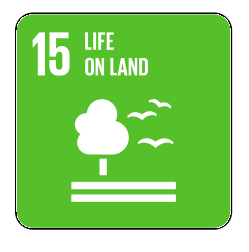 Diversity Texts to be read throughout the year during story time sessions
Reception Long Term Plan 2021-2022
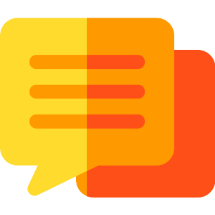 Reception Long Term Plan 2021-2022
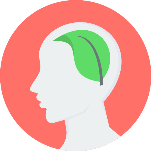 Reception Long Term Plan 2021-2022
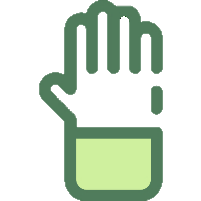 Reception Long Term Plan 2021-2022
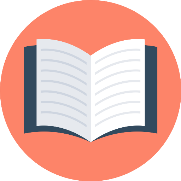 Reception Long Term Plan 2021-2022
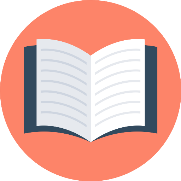 Reception Long Term Plan 2021-2022
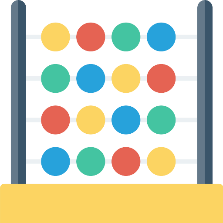 Reception Long Term Plan 2021-2022
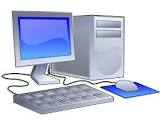 Reception Long Term Plan 2021-2022
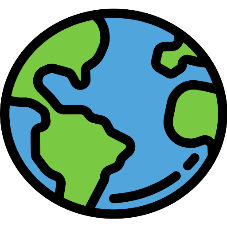 Reception Long Term Plan 2021-2022
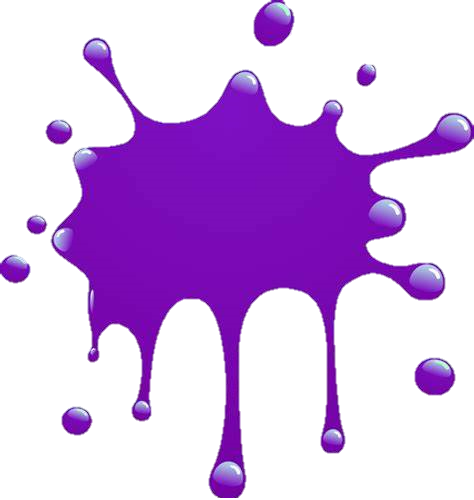 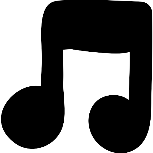 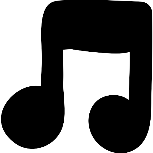 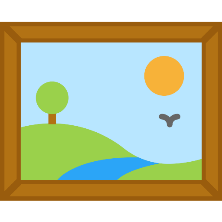 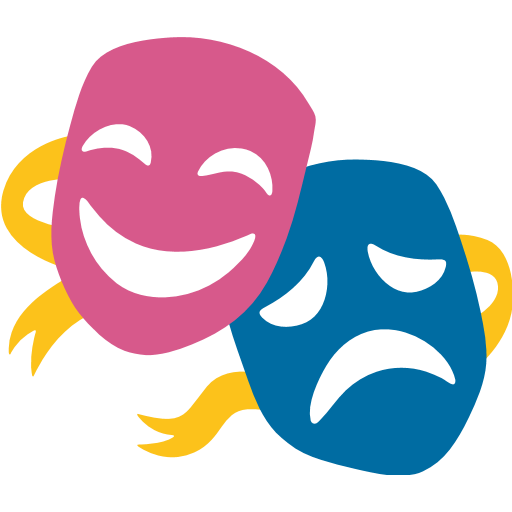 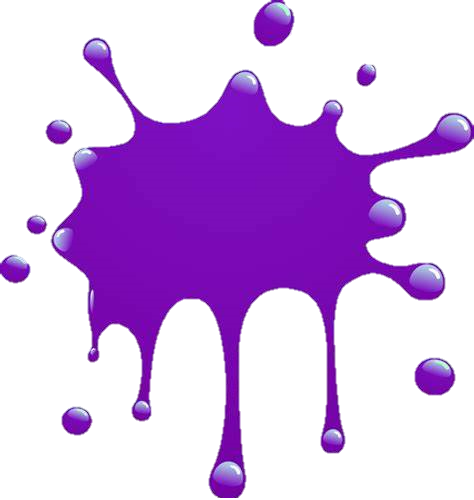 Reception Long Term Plan 2021-2022
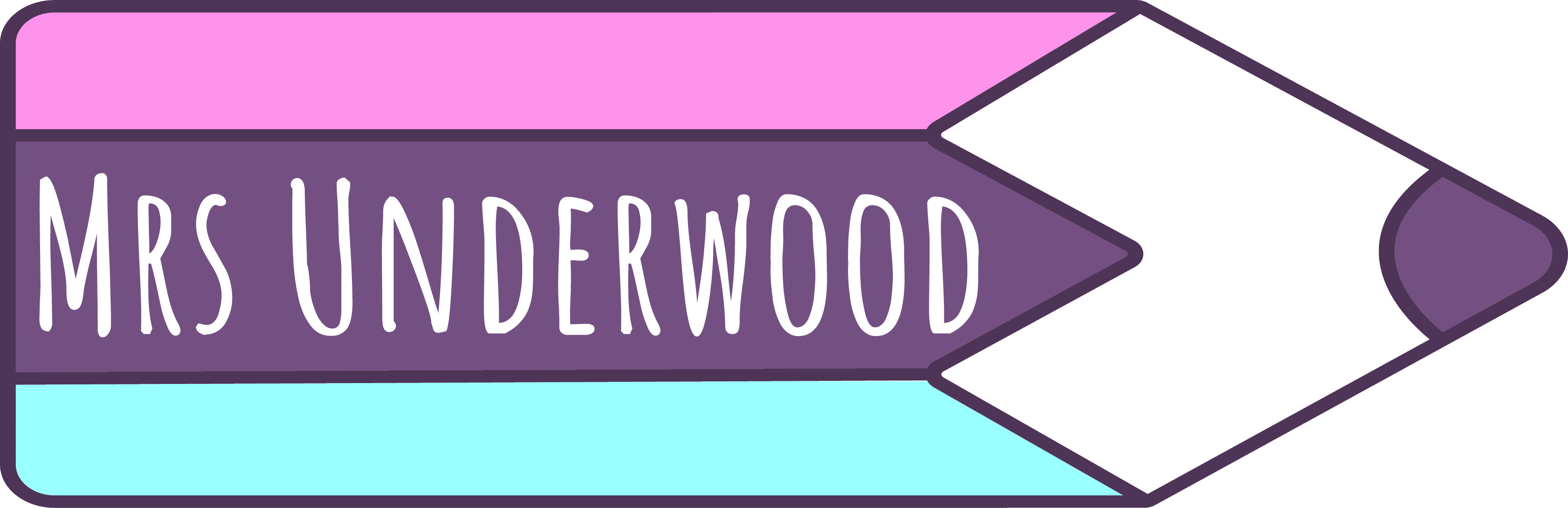 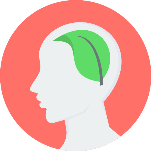 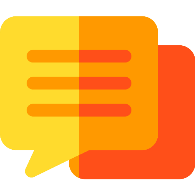 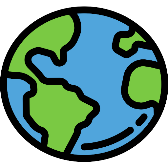 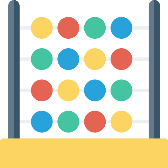 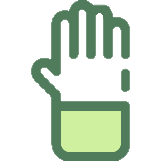 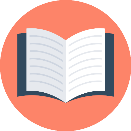 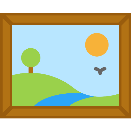 Reception Long Term Plan 2021-2022